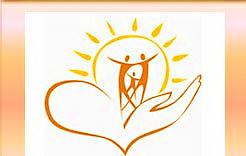 Государственное бюджетное учреждение Новосибирской области – Центр психолого-педагогической, медицинской и социальной помощи детям «Областной центр диагностики и консультирования» Каргатский филиал
Секреты развития любознательности у дошкольников
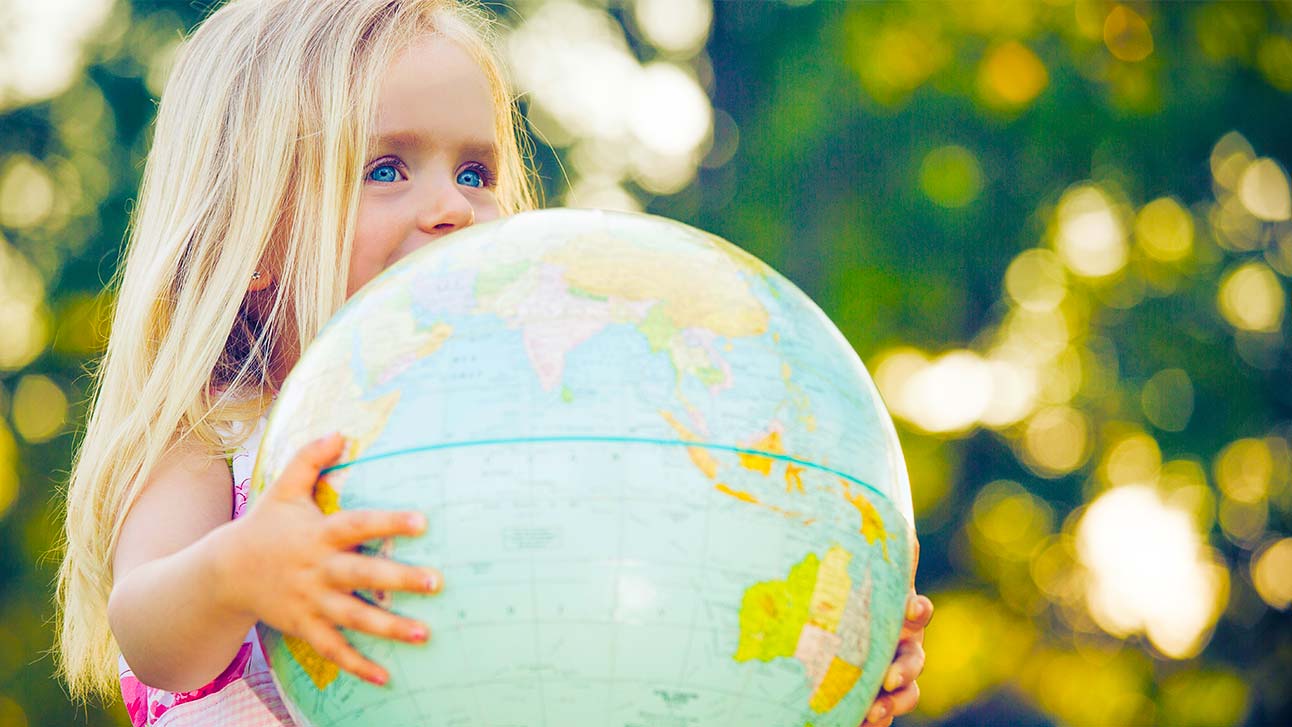 Автор:
педагог-психолог 
Каргатского филиала 
ГБУ НСО ОЦДК
Виличинская Елена Викторовна
2019 год
Любознательность – это живой интерес к получению новых знаний, внутренняя открытость к людям, явлениям, окружающему миру, искреннее стремление что-то познать и получить новый опыт или впечатления.
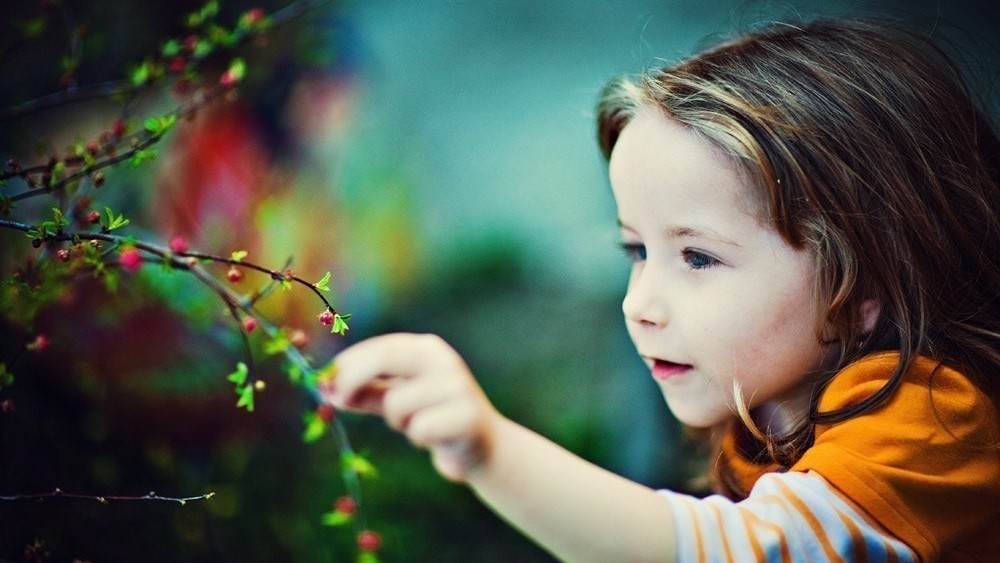 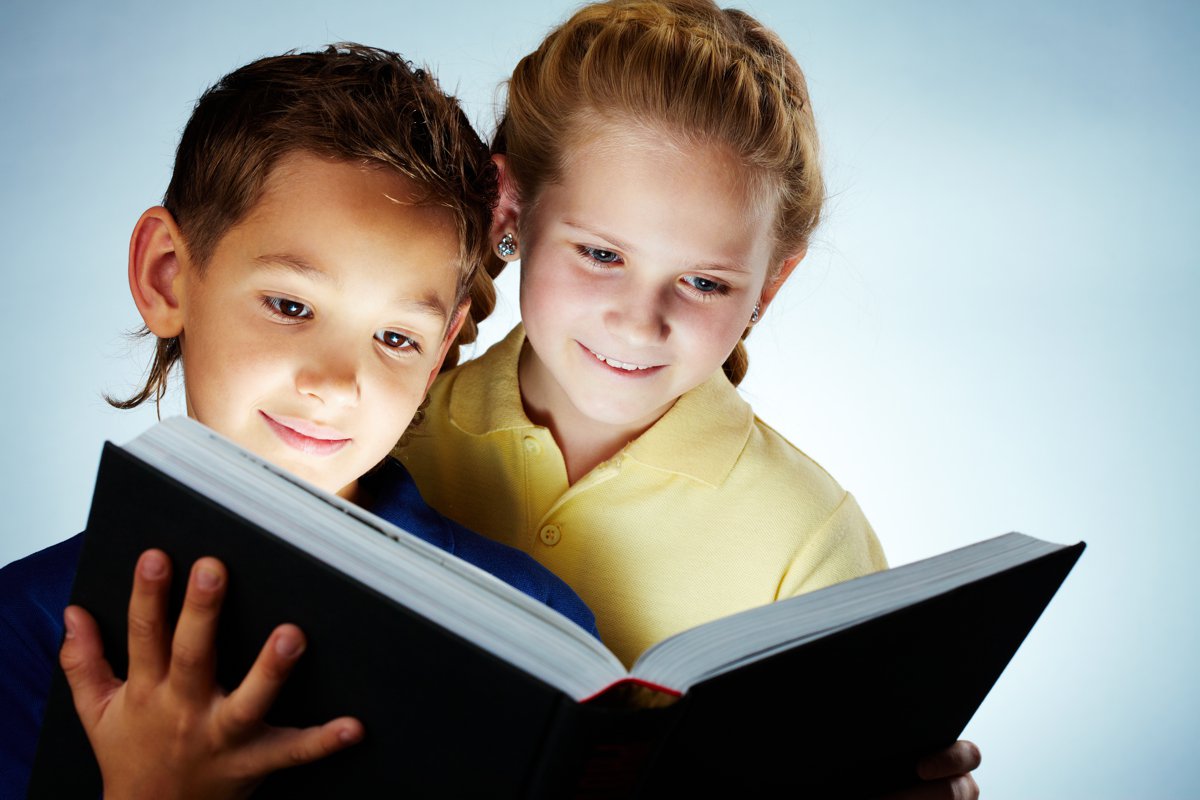 пытается добиться результата, он увлеченно играет с игрушкой, которая его заинтересовала, пытается придумать новые игры или способы применения этого предмета
стремится все понять и все знать
постоянно задает вопросы и  чем-то интересуется
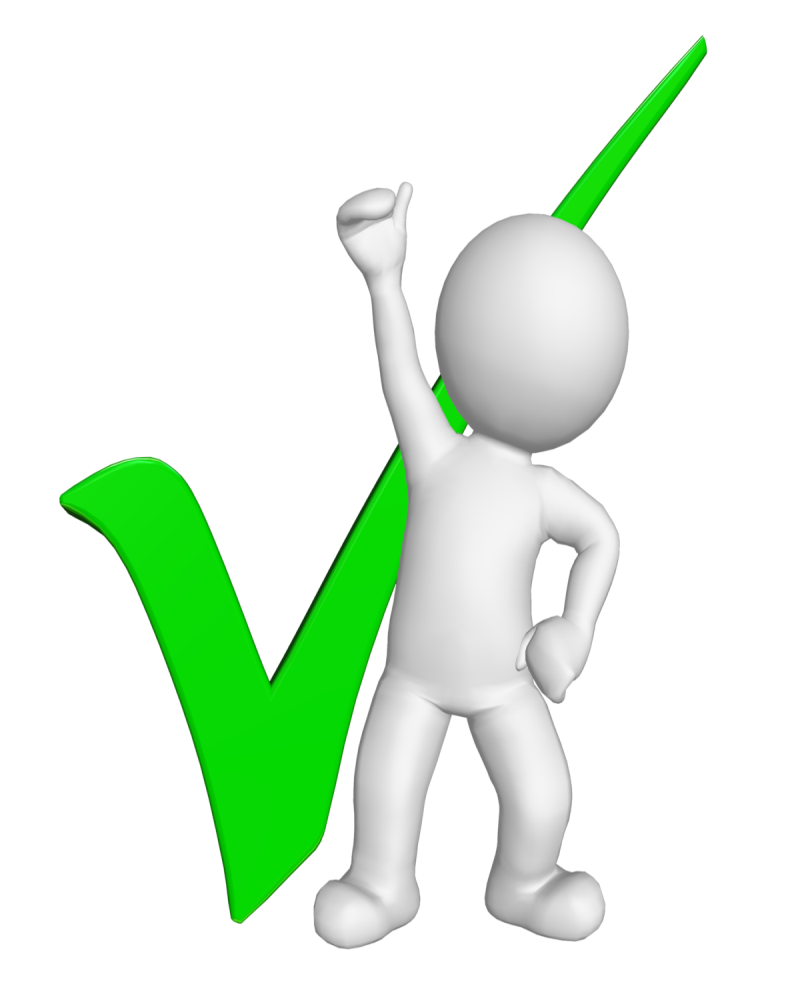 наблюдателен, замечает изменения (раньше было так, а сейчас…)
не равнодушен ко всему, в поиске новых знаний и впечатлений
ему интересно все, что попало в поле зрения, он ощупывает новые предметы, пытается понять, как работают игрушки или приборы, из чего они сделаны и как их использовать
познание нового вызывает у него положительные эмоции
ему не бывает скучно, он в любой ситуации найдет что-то захватывающее
Мамы с детьми 5-6 лет
Кабинет психолога, где повсюду огромное количество развивающих игр.
Эксперимент
«Ой, простите, мне срочно звонят, проходите, располагайтесь, чувствуйте себя как дома!»
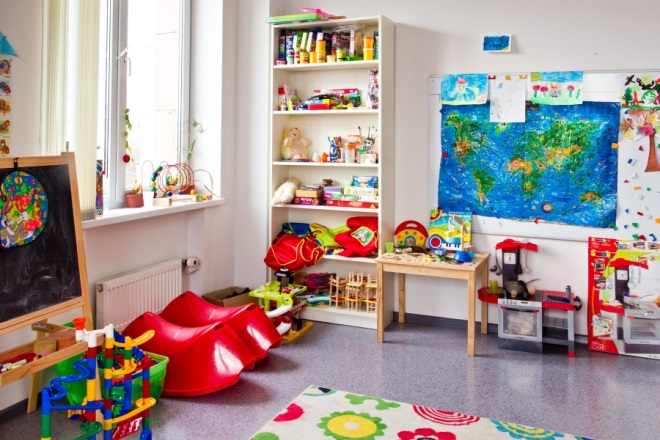 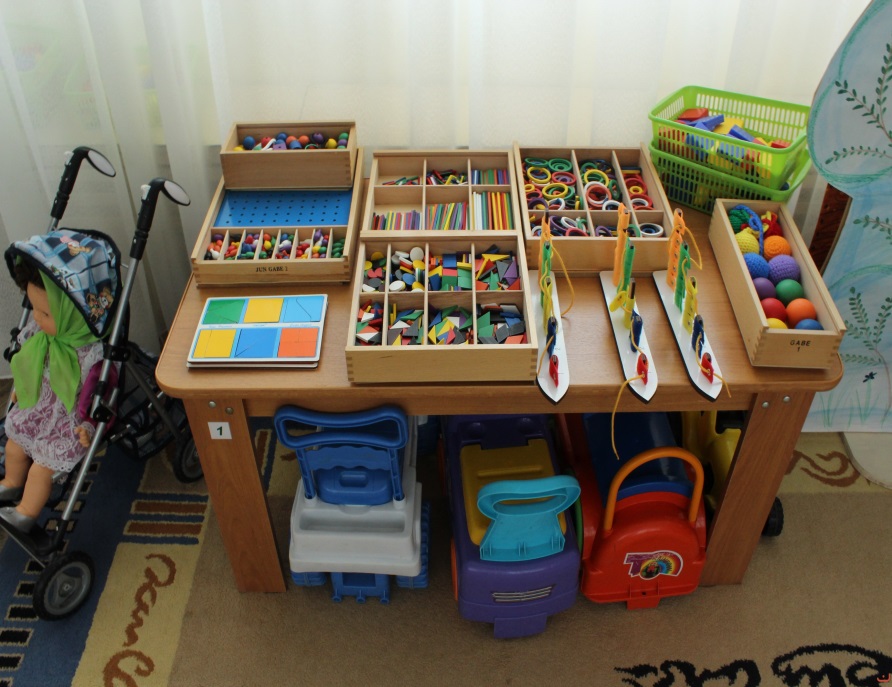 1
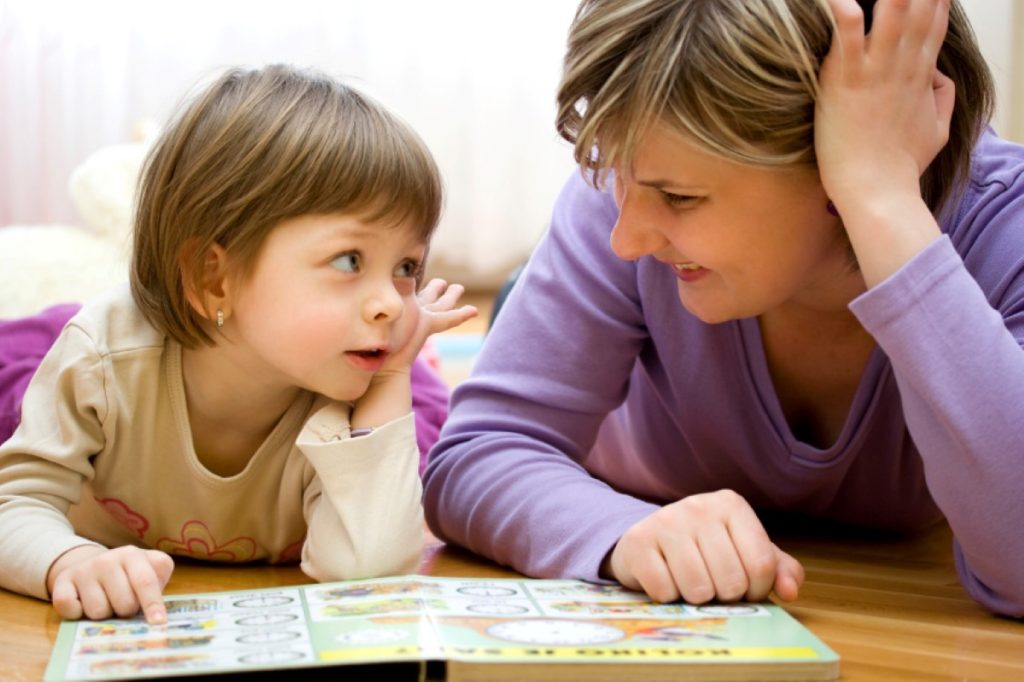 3
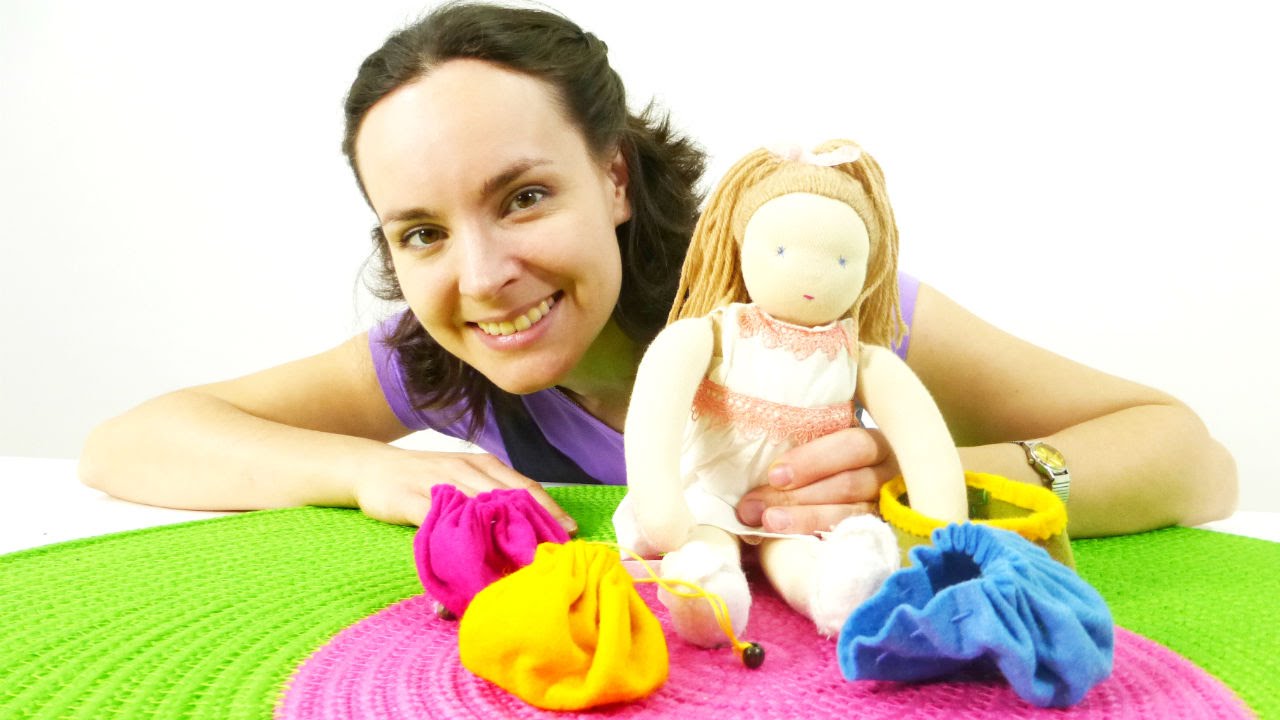 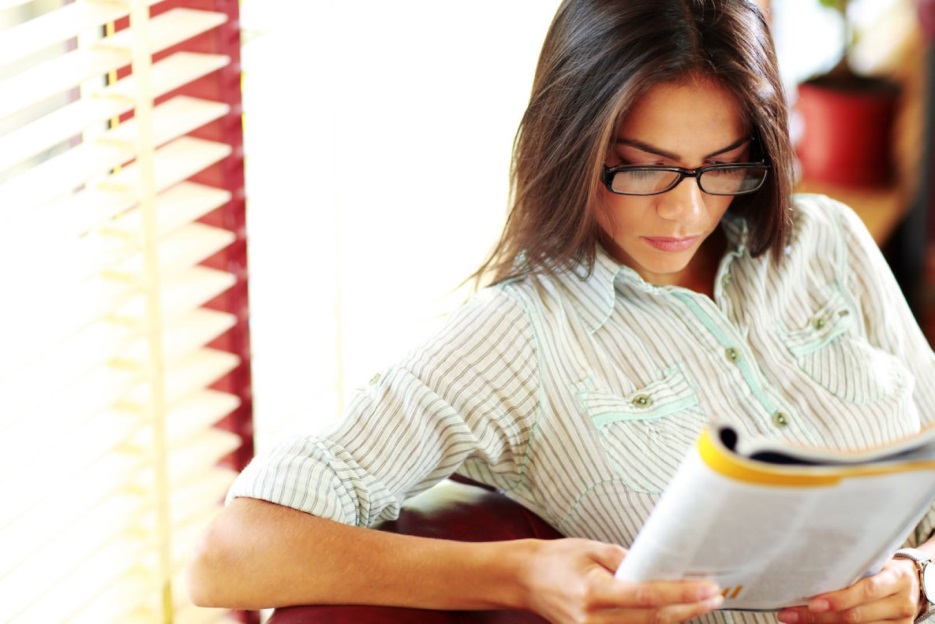 2
4
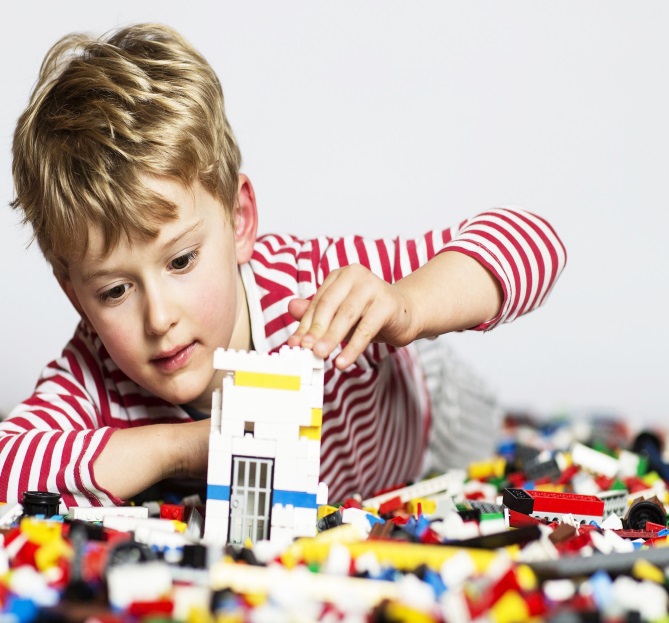 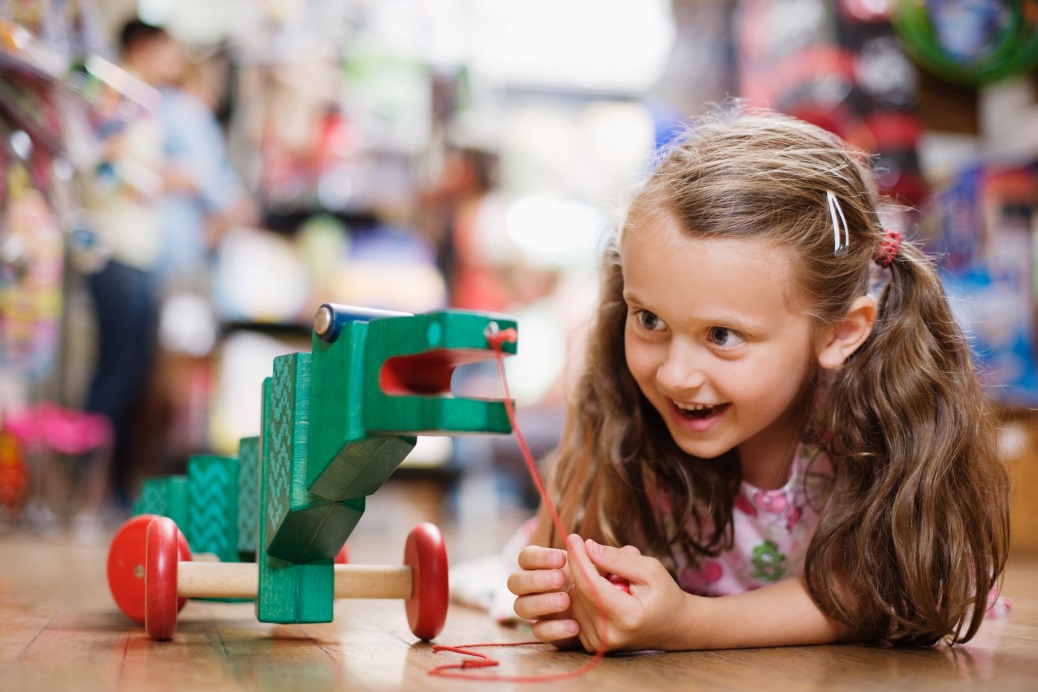 Секрет №1: как можно больше разговаривайте со своим ребенком и отвечайте на все его вопросы
*самый главный и важный секрет
Интересуясь чем-то, ребенок познает новое.
Важно понимать: если ребенок спрашивает, интересуется чем-то, исследует окружающий мир - значит, он развивается нормально.
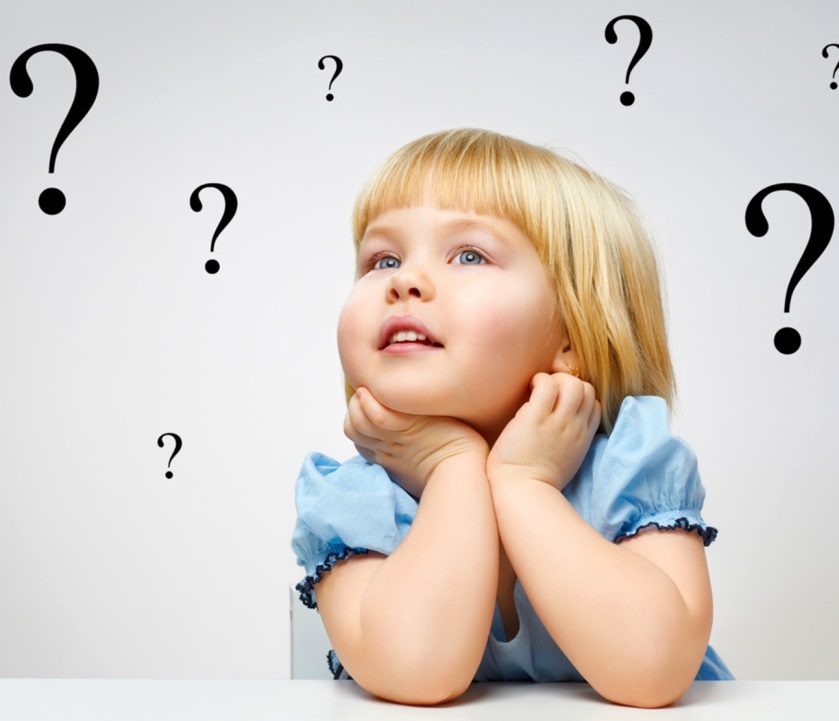 Возраст «почемучек» – важный этап в развитии ребенка.
Чем больше в вашем доме «почему», тем лучше развит ребенок.
Отсутствие таких вопросов – один из сигналов неблагополучия в его развитии.
Очень важно как родители отвечают на вопросы детей.
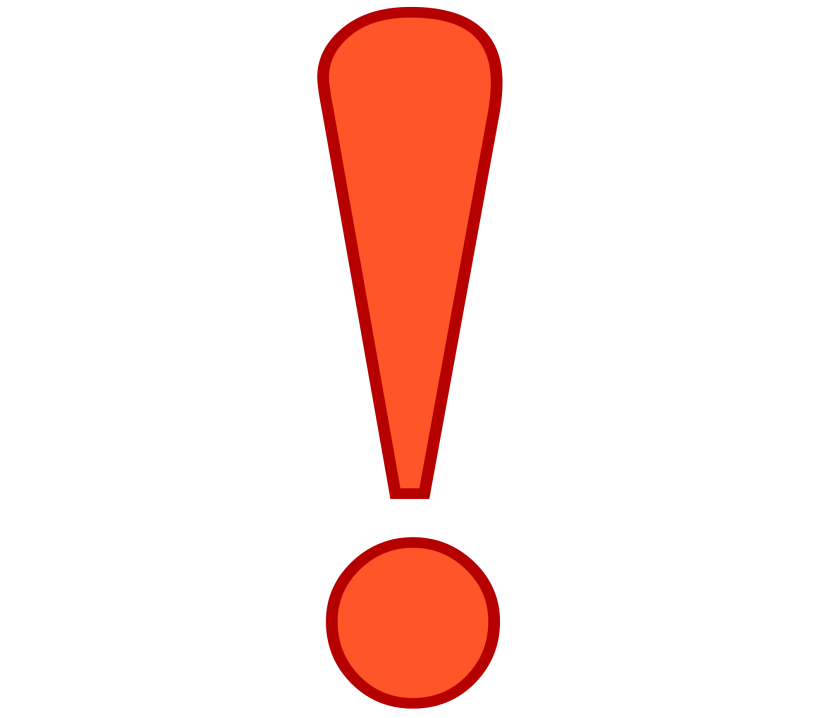 Важнейшее требование к ответам на детские вопросы - уважительное, бережное отношение к ним.
Правило: «Если что-то не понял или не знаешь, – это не плохо, ведь всегда можно это узнать. Плохо когда можно узнать, а ты не узнаешь».
Нельзя высмеивать и говорить: «Вырастешь, сам узнаешь», «Что за глупый вопрос?» и т.д.
Зачем рыбе чешуя?
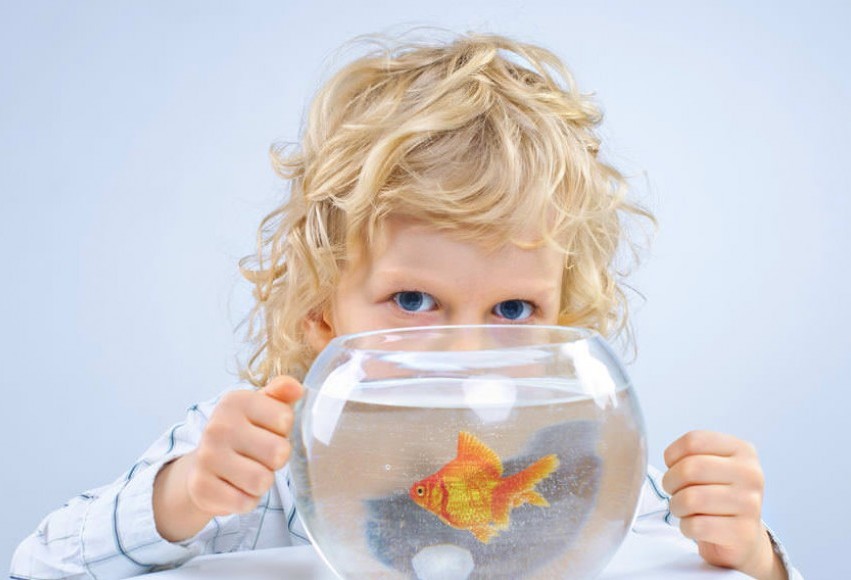 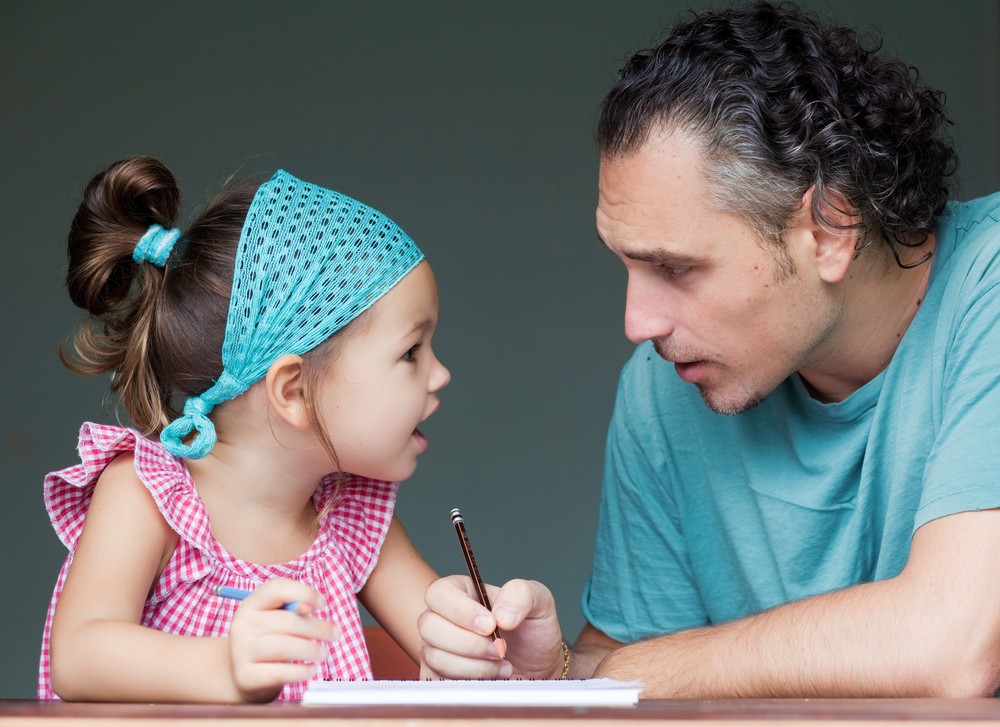 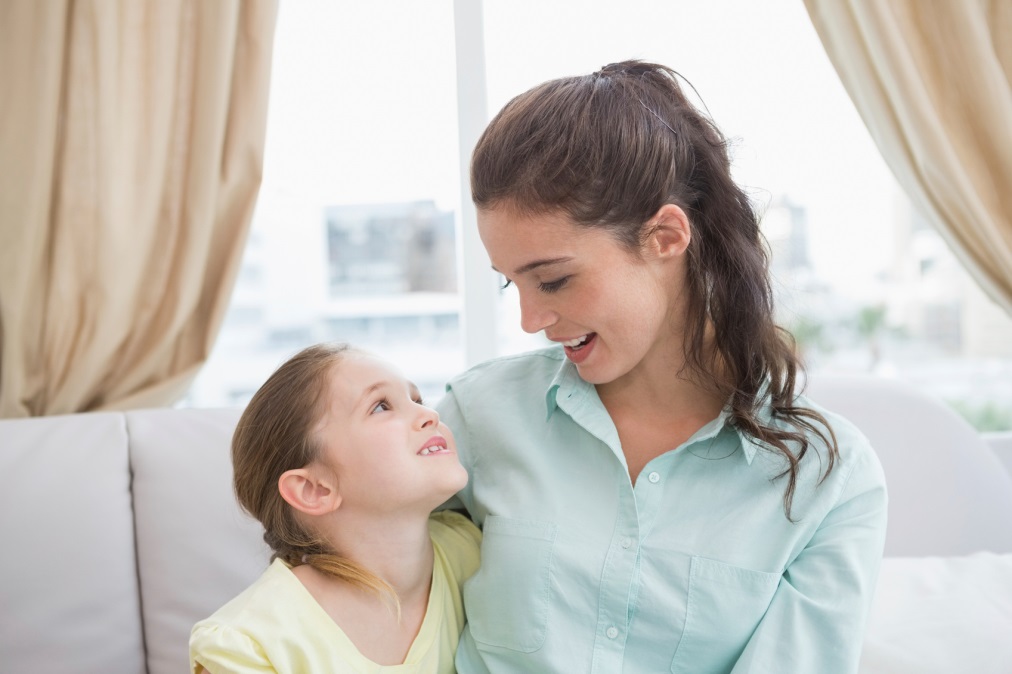 Секрет №2: поддерживайте интерес ребенка к исследованиям.
Секрет №3: отрыто интересуйтесь тем, чем занят ваш ребенок.
Секрет №4: показывайте ребенку пример.
Секрет №5: проявляйте фантазию при подборе занятий с ребенком.
Секрет №6: исходите из интересов ребенка.
Секрет №7: не скупитесь на эмоции.
Секрет №8: избегайте излишних ограничений.
Секрет №9: позволяйте ребенку быть самостоятельным.
Вы можете получить БЕСПЛАТНЫЕ консультации специалистов: психолога, педагога, логопеда, дефектолога, методистов, врачей невролога и педиатра   по вопросам воспитания, обучения и развития ребенка.
Федеральный проект «Поддержка семей, имеющих детей» национального проекта «Образование»
Записаться на консультацию можно через единую систему онлайн или по телефону 8(383)276-02-23.
Адреса консультационных пунктов г. Новосибирска и Новосибирской области вы можете найти на нашем сайте: concord.websib.ru
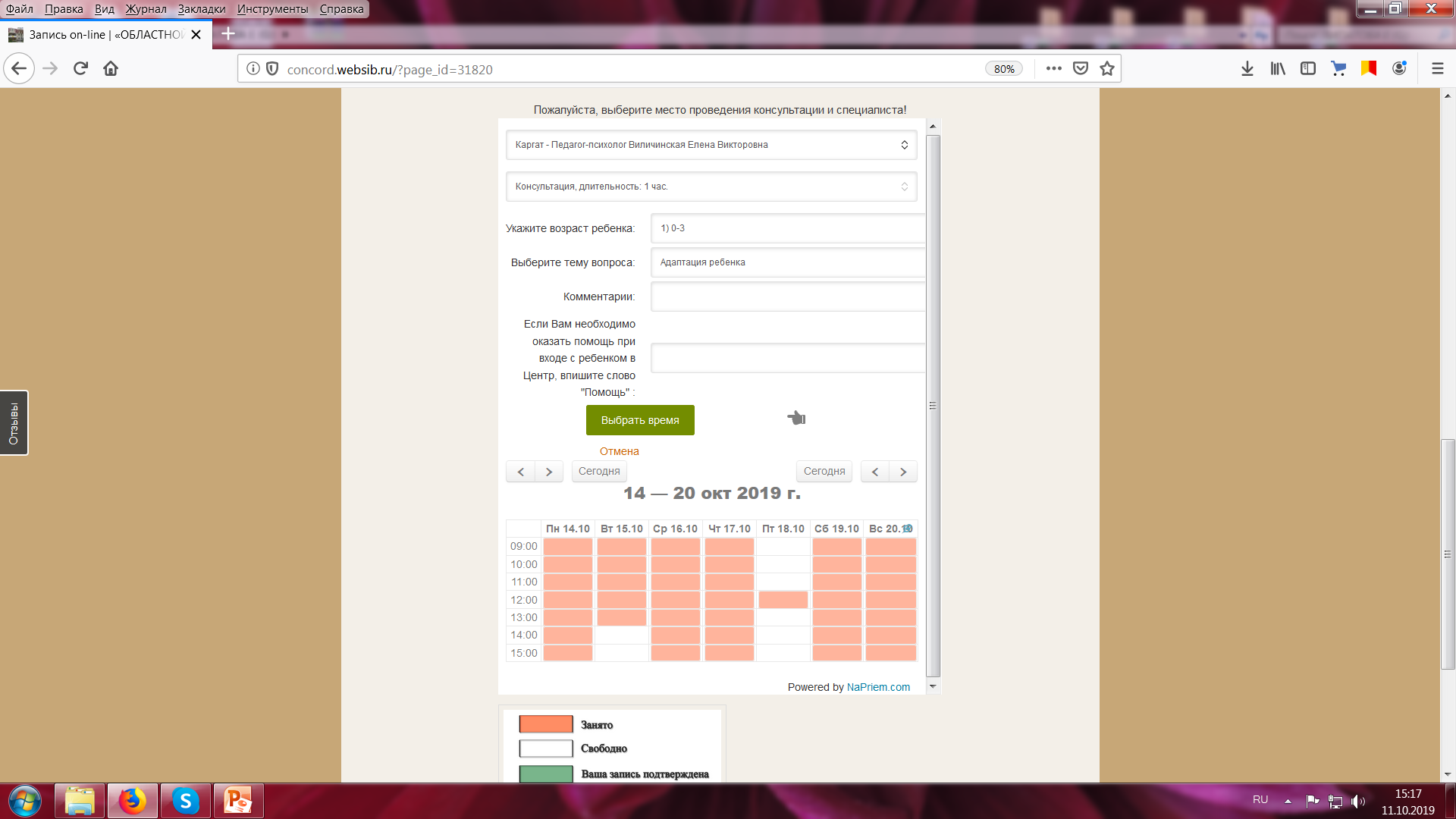